CHE 102 Spring 2020
Lecture 34abc – Carbohydrate Metabolism
Overview/Topics
Metabolism Basics + Advanced
Cooperation
EMP/Glycolysis
CAC
Hormones
Blood Glucose
Skills to Master
Big Pictures Concepts
Metabolism
Cooperation
Blood Glucose
Reactions
Identify Type
Gain and loss of energy
Catabolic/Anabolic
Oxid/Reduction
Read
Hein 10th Edition 
Pages 939-959
Sections 34.1-34.9
Additional Useful Links
Overview
Photosynthesis (Anabolic)
Carbon is Reduced (+4 → 0)
Energy is stored
Many small steps
6 CO2 + 6 H2O + 2820 kJ → C6H12O6 + 6 O2
Chemistry (Catabolic)
Carbon is Oxidized (0 → +4)
Energy is released (exothermic)
Single Step
C6H12O6 + 6 O2 → 6 CO2 + 6 H2O + 2820 kJ
Biology (Catabolic)
Carbon is Oxidized (0 → +4)
Energy is released (exothermic)
Many, many, many steps (20+)
EMP/CAC
Efficiently extract energy
Can you:
Compare Chemistry vs Biology
Energy Metabolism “Big Picture”
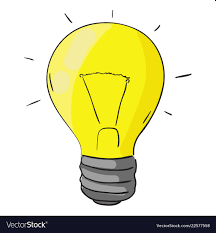 Basal Metabolic Rate 
Man (150 lbs/middle aged) =1800 kcal/day
Women (130 lbs/middle aged) = 1300 kcal/day
3 Types of Storage/Use
Quick use – muscles/ATP (few seconds)
Intermediate – stored glycogen → Glucose → ATP
        (2 minutes + lactic acid)
Longer – Liver produces glucose → muscles
75 watt light bulb
Can you:
Definitions
3 Type of Energy use/supply
Tell me why glucose is so important?
Energy Metabolism “Why Glucose”
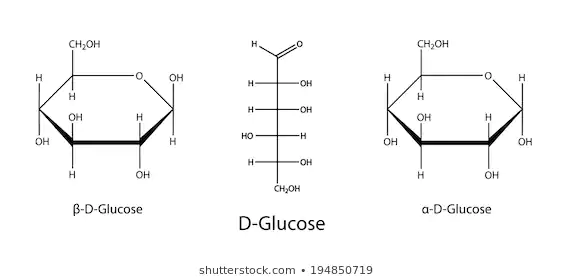 67% carbon by mass
Easiest to metabolize
Can be aerobic or anaerobic
Brain
100% dependent on glucose
Uses 60% of body supply
Energy Metabolism “Cooperation”
Lungs
O2 inhaled
CO2 exhaled
Blood Acidity ↓
Complicated process
100’s reactions
Many different cell types
Many different organs
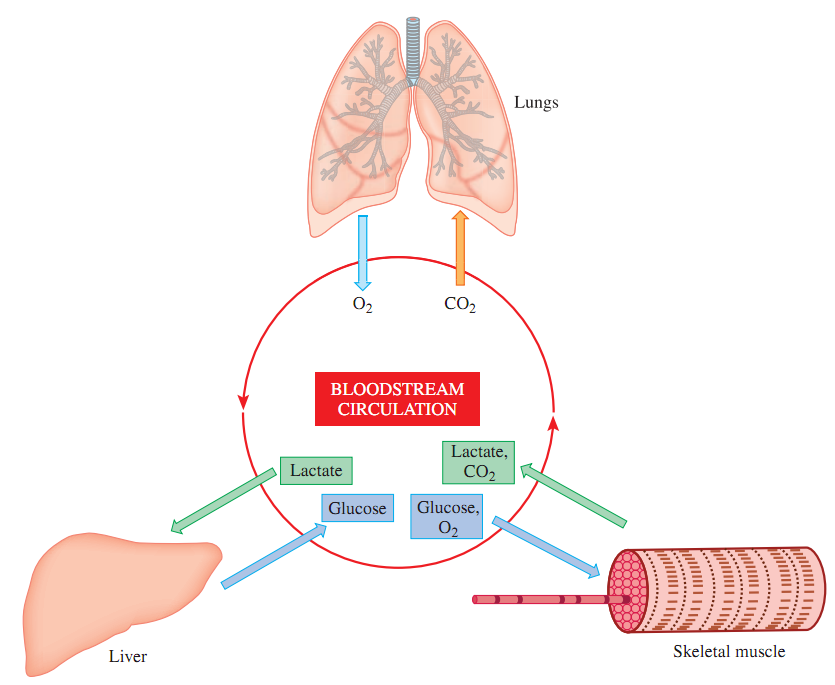 Muscles
Use O2
Produce CO2
Blood Acidity ↑
Muscles
Use Glucose
Produce Lactate
Blood Acidity ↑
Liver
Release Glucose
Remove Lactate
Blood Acidity ↓
Can you:
Cooperation
Role of each organ
Book:  Fig 34.2
Energy Metabolism “Cooperation”
Storage polysaccharide (Ch. 26)
Energy Storage
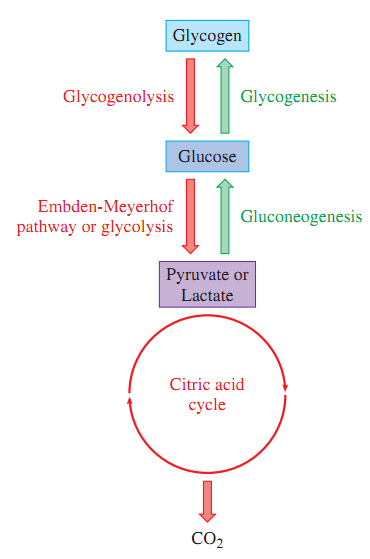 (storage after meals)
(restore blood sugar balance)
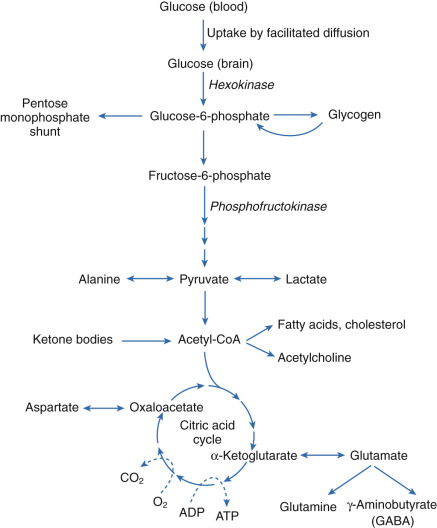 (Liver)
Energy Production
Can you:
Big Picture
“Definitions”
Metabolic Diseases
What happens when 1 of 1000’s of things goes wrong
Diabetes Mellitus/Hyperglycemia (34.9)
Hypoglycemia (34.3)
Von Gierke Disease (34.3)
McArdle Disease (34.3)
Cancer (Blue box p. 947)
“Skip”:  Too much biology, not enough chemistry
Can you:
Know 1 example
Mastering Metabolism
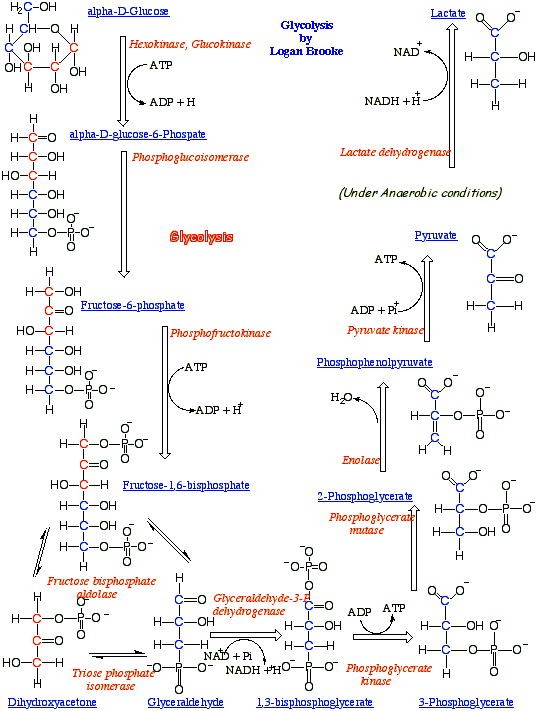 Learn don’t memorize
Lots of steps
Lots of different pictures
Identify what occurs (reaction type)
Energy gained/lost
Redox Coenzymes/ATP
Can you:
What occurred
Reaction Type
FG gained/lost

Gain/Lose Energy
Oxid/Red
Catabolic/Anabolic
EMP and Glycolysis - Overview
Anaerobic
Cytoplasm
Inefficient (2 ATP made)
Carbon is Oxidized (0 → +4)
Energy is released (exothermic)
Many, many, many steps (10+)
Chemistry/Combustion:
C6H12O6 + O2 → 6 CO2 + 6 H2O + 2820 kJ
Waste Energy
EMP:
C6H12O6 + 2 NAD+ + 2H+ + 2 ADP + 2 Pi               2 CH3-C-C-O- + 2 NADH + 2 ATP + 150 kJ
30.5 kJ each
Glucose
Pyruvate
*COOH vs COO-
Glycolysis:
2 CH3-C-C-O- + 2 NADH                  CH3-C-C-O- + 2 NAD+
(EMP + 1 more step)
Citric Acid Cycle
CAC
O
O
O
O
O
=
=
=
=
=
OH
Net Gain:
2 ATP
61 kJ
Inefficient (61/2820 = 2%)
Waste = 150 kJ
Can you:
Why so many steps?
Start/End Products
Energy Produced vs Wasted
Can you:
What occurred
Gain/Lose Energy
Oxid/Red
Catabolic/Anabolic
Step 1
a-D-Glucose
a-D-Glucose-6-phosphate
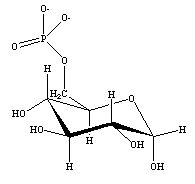 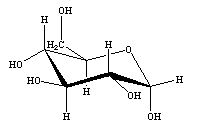 ATP
ADP
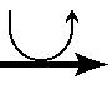 Hexokinase
Step 2
b-D-Fructose-6-phosphate
a-D-Glucose-6-phosphate
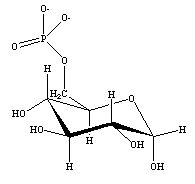 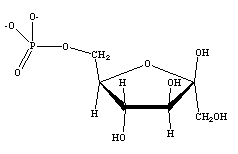 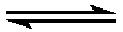 Phosphoglucoisomerase
Step 3
b-D-Fructose-1,6-bisphosphate
b-D-Fructose-6-phosphate
Glyceraldehyde-3-phosphate
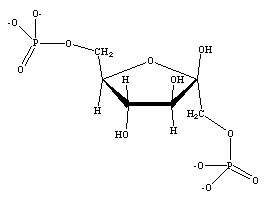 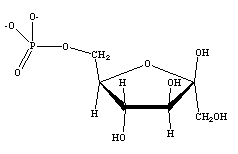 b-D-Fructose-1,6-bisphosphate
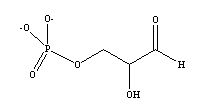 ATP
ADP
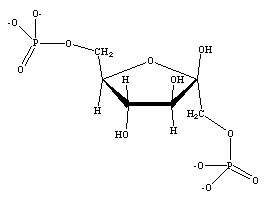 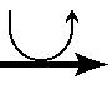 +
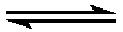 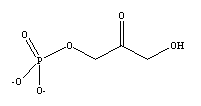 Aldolase
Phosphofructokinase
Step 4
Dihydroxyacetone phosphate
Step 5
Glyceraldehyde-3-phosphate
Glyceraldehyde-3-phosphate
1,3-Bisphosphoglycerate
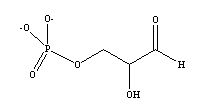 2 NADH
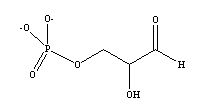 2 NAD+
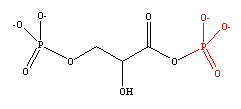 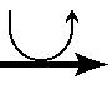 x2
x2
+
Glyceraldehyde-3-phosphate
Triose phosphate isomerase
Glyceraldehyde-3-
phosphate dehydrogenase
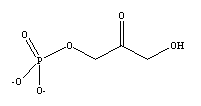 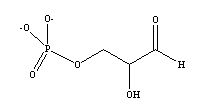 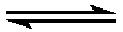 Step 6
Dihydroxyacetone phosphate
Step 7
2-Phosphoglycerate
3-Phosphoglycerate
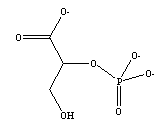 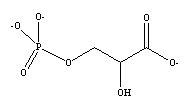 x2
x2
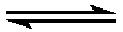 3-Phosphoglycerate
1,3-Bisphosphoglycerate
2 ATP
2 ADP
Phosphoglycerate mutase
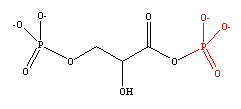 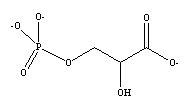 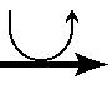 x2
x2
Step 8
Phosphoglycerate kinase
Step 9
2-Phosphoglycerate
Phosphoenolpyruvate
Phosphoenolpyruvate
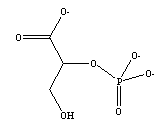 Pyruvate
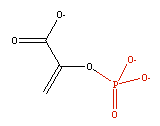 2 ADP
2 ATP
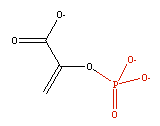 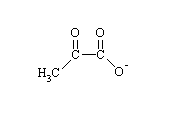 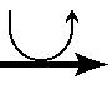 x2
x2
x2
x2
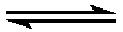 Enolase
Pyruvate kinase
Step 10
Net Result - EMP
a-D-Glucose
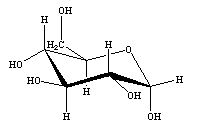 2 ADP
+
Pyruvate
Embden-Meyerhof Pathway
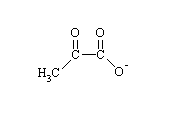 +
+
2 ATP
Pyruvate
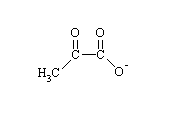 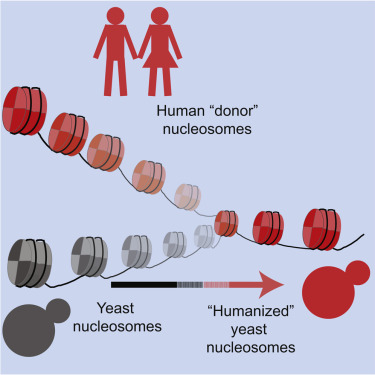 Finishing Glycolysis
w/o oxygen need to recycle NADH to continue cycle
2 mechanisms (human vs yeast)
*COOH vs COO-
Lactic Acid
NADH
NAD+
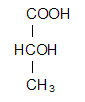 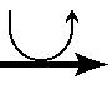 Pyruvate
muscles
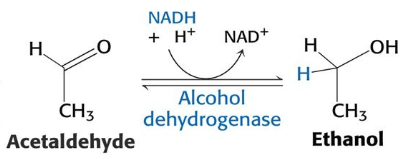 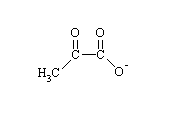 Acetaldehyde
NADH
NAD+
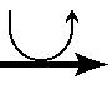 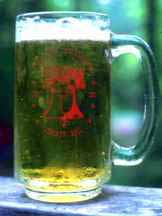 yeast
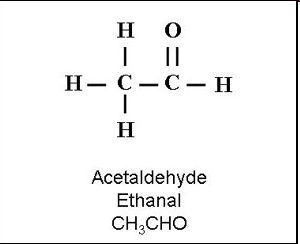 Can you:
Why recycle?
Yeast > Humans
+ CO2
Citric Acid Cycle (CAC)
Aerobic Cycle
Mitochondria
Efficient
Net result = 4 NADH, 1 FADH2 +1 GTP
No ATP, but 15 ATP “equivalent”/pyruvate
Produces 1260 kJ (1260/2820 = 45%)
1 CH3-C-C-O- + 4 NAD+ + 1 FAD + GDP + Pi + 10 H+ + 10 e-
3 CO2 + 4 NADH + 1 FADH2 + 1 GTP
O
O
=
=
15 ATP
Can you:
Aerobic
Net Reaction (30 ATP)
Can you:
ID Link between EMP/CAC
Importance of CoASH
Preparatory Steps (EMP → CAC)
Step a
Lactic Acid
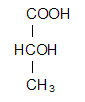 Pyruvate
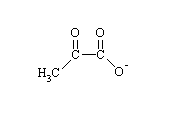 + NADH + H+
+ NAD+
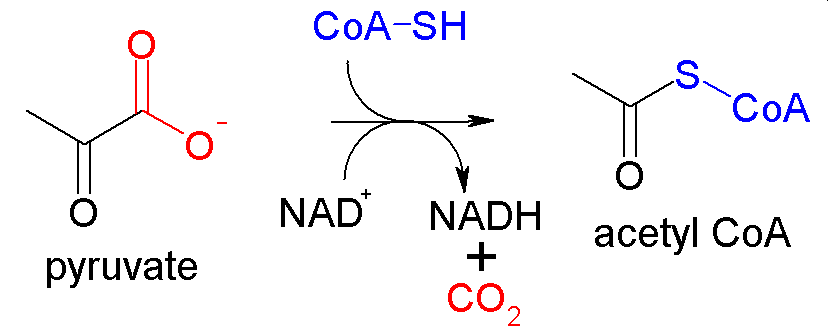 Step b
*requires Niacin, riboflavin, thiamin pantothenic acid
3 Alternative “Views”
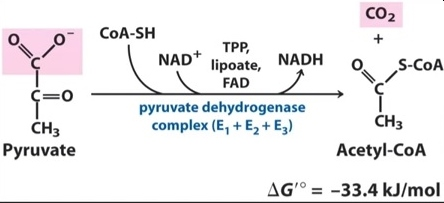 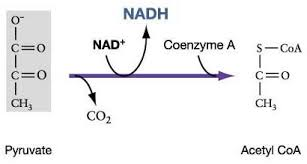 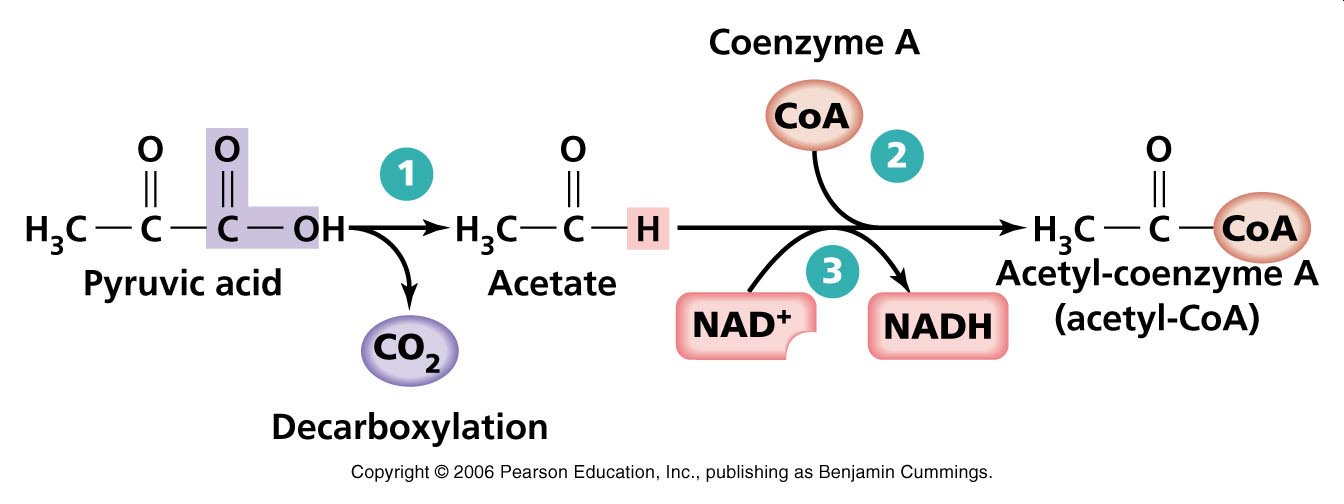 Can you:
Understand/Don’t Memorize!
Coenzyme A (CoASH)
Can you:
Just recognize it and why its important
Lots of ways to write it
Coenzyme-A
CoASH
CoA-SH
Big ugly structure we don’t need to know except for the S-H
Used as an enzyme “handle” to bring a molecule to the CAC
The only important
part!
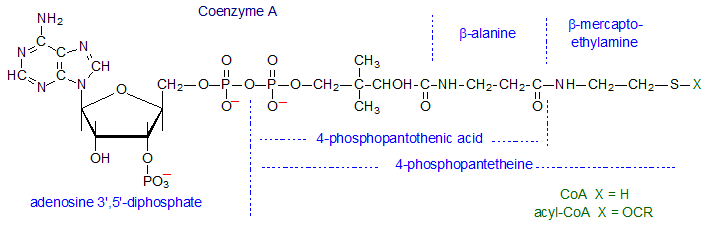 Citric Acid Cycle (CAC)
Many different representations
Don’t memorize it, Understand it!
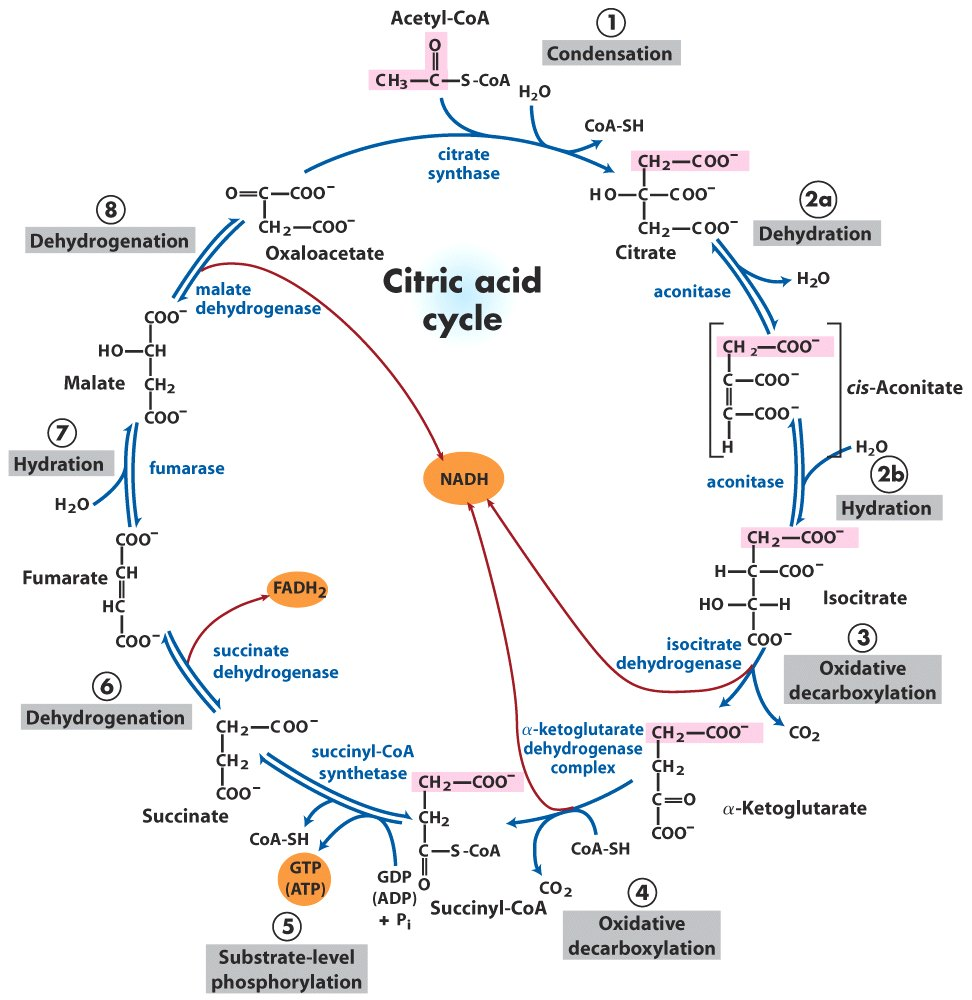 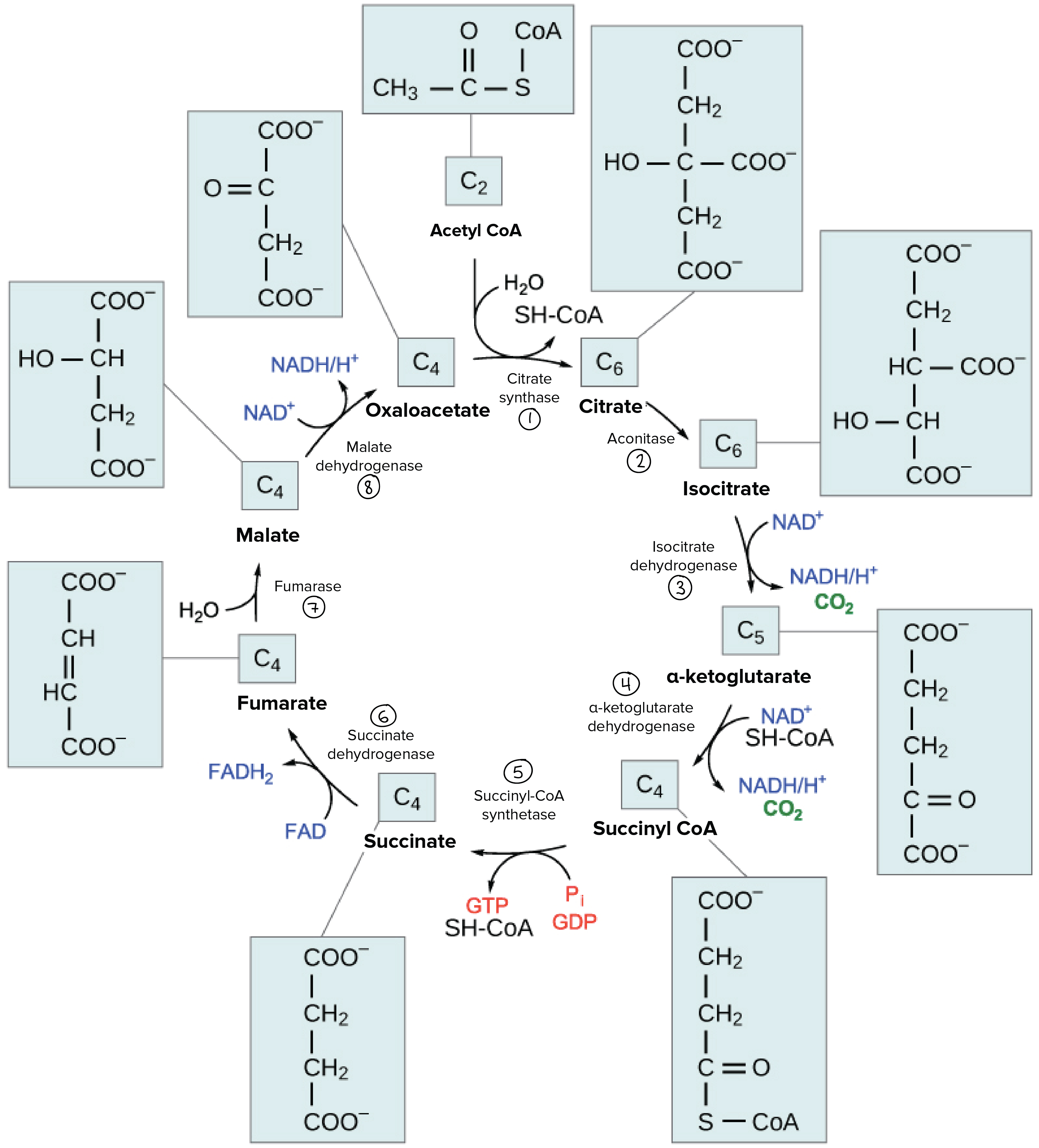 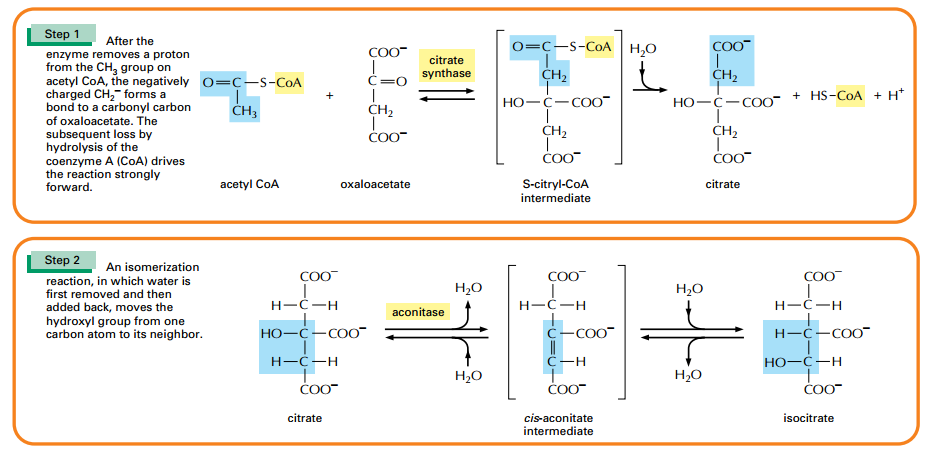 Can you:
Changes in Structure/FG
Type of Reaction
Energy Gain/Loss
Oxid/Reduction
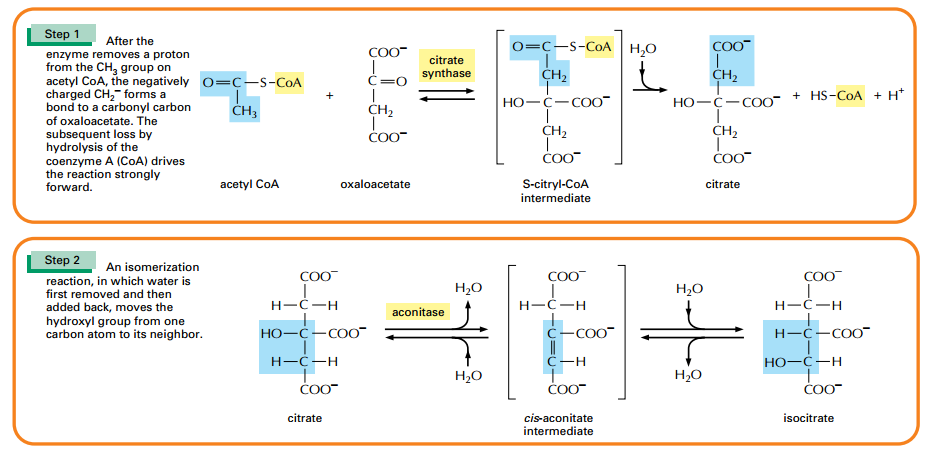 Can you:
Changes in Structure/FG
Type of Reaction
Energy Gain/Loss
Oxid/Reduction
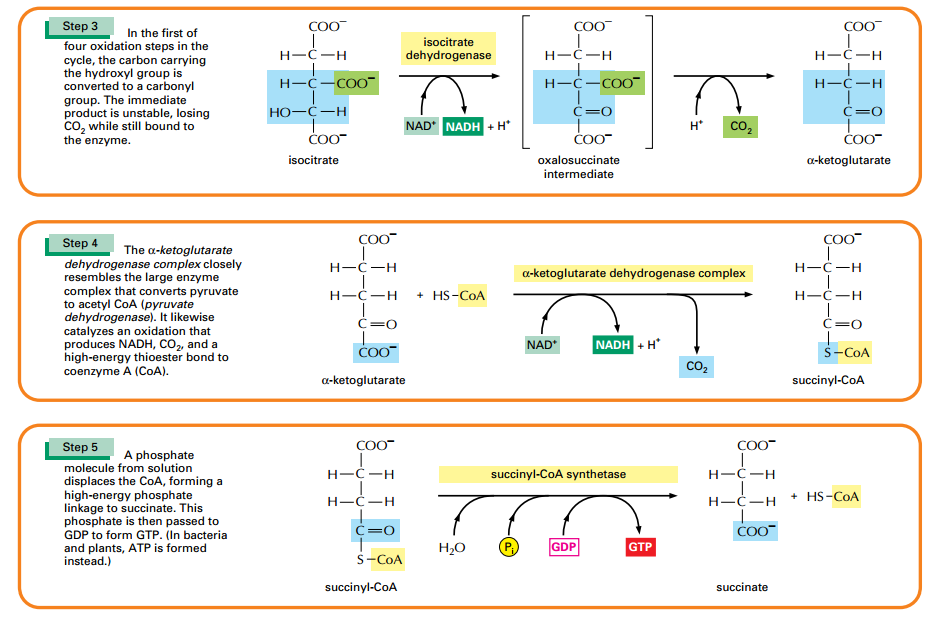 Can you:
Changes in Structure/FG
Type of Reaction
Energy Gain/Loss
Oxid/Reduction
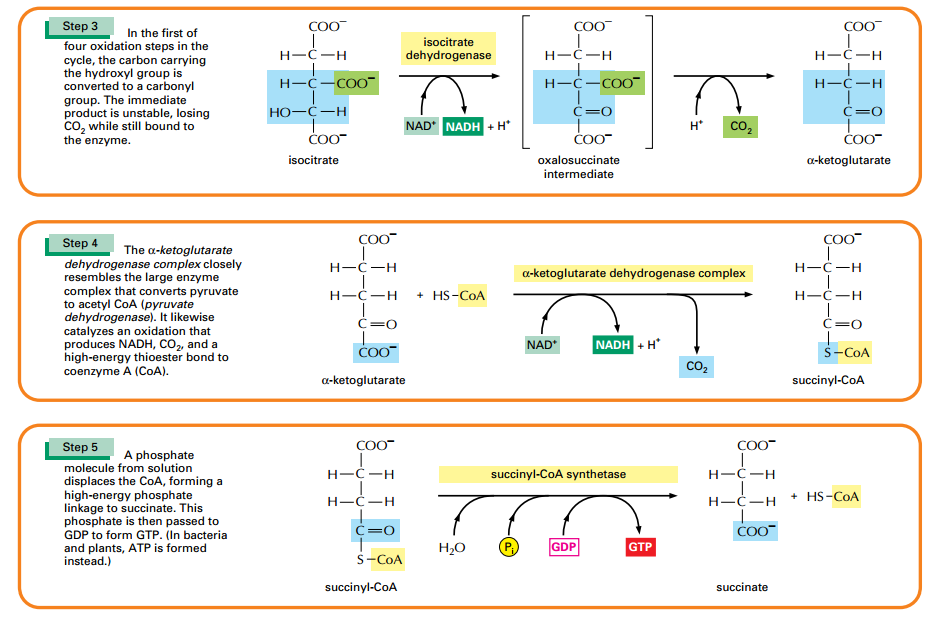 Can you:
Changes in Structure/FG
Type of Reaction
Energy Gain/Loss
Oxid/Reduction
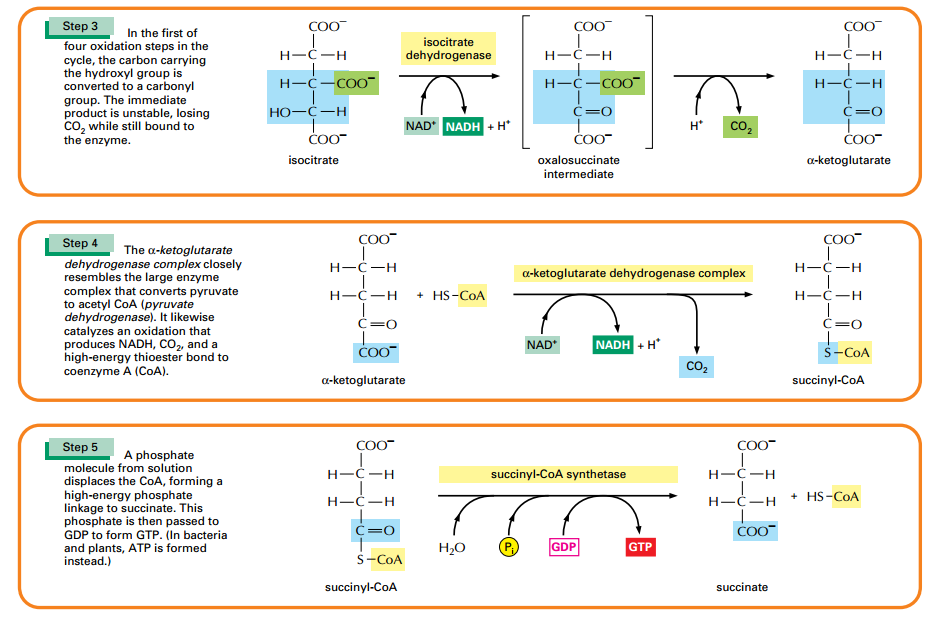 Can you:
Changes in Structure/FG
Type of Reaction
Energy Gain/Loss
Oxid/Reduction
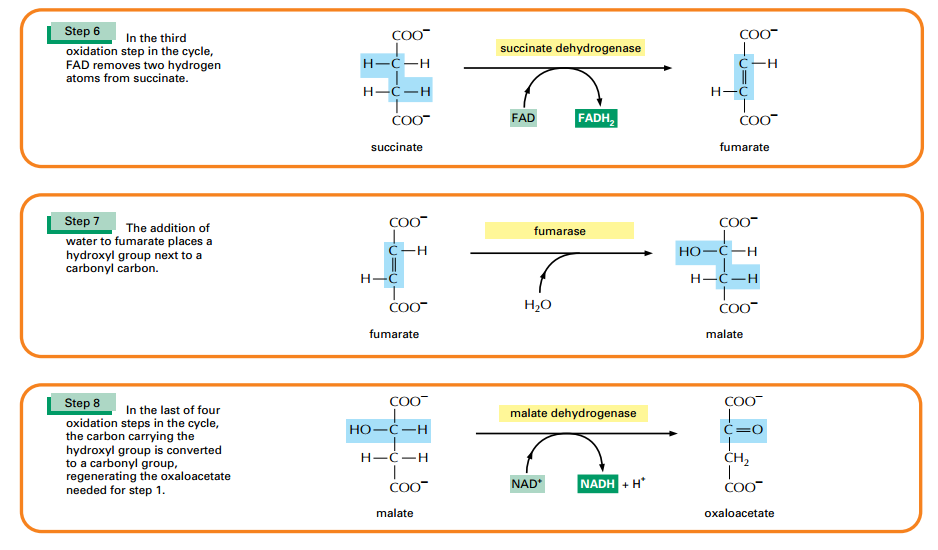 Can you:
Changes in Structure/FG
Type of Reaction
Energy Gain/Loss
Oxid/Reduction
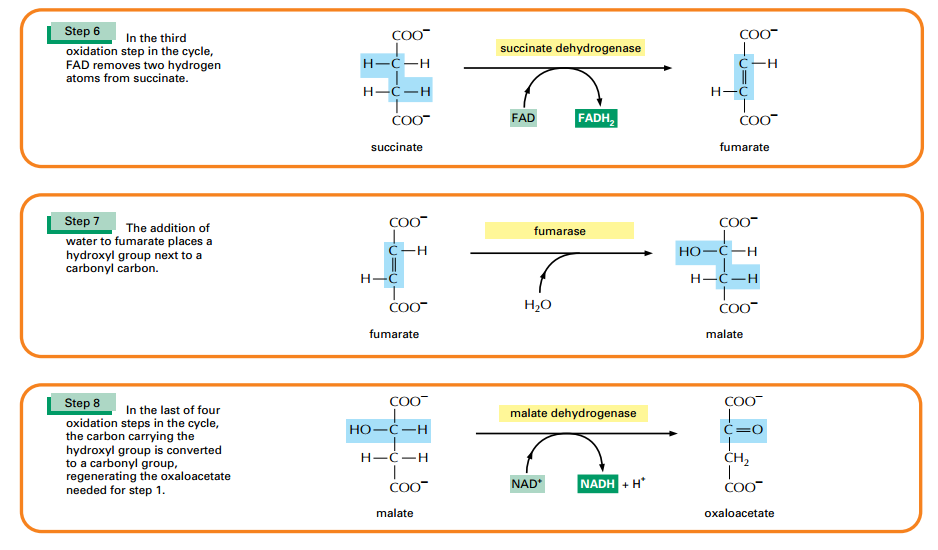 Can you:
Changes in Structure/FG
Type of Reaction
Energy Gain/Loss
Oxid/Reduction
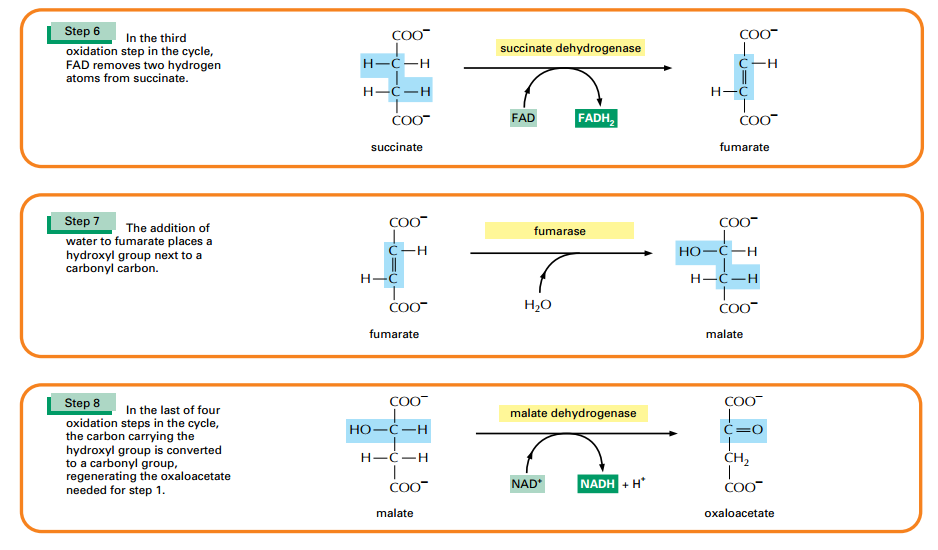 Can you:
Changes in Structure/FG
Type of Reaction
Energy Gain/Loss
Oxid/Reduction
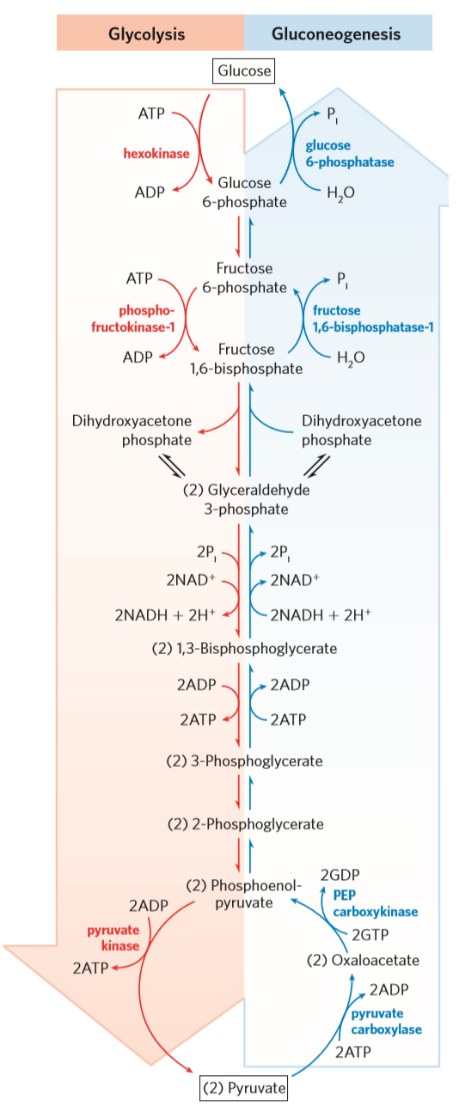 Gluconeogenesis (GNG)
Reverse of glycolysis
Converts many molecules back to glucose
Lactate
Amino Acids (Alanine, Glutamine)
Glycerol (from Triacylglycerides)
Occurs primarily in liver, kidneys (other places also)
Example of a “Complex Metabolic Pathway”
Don’t memorize any reactions, but could appear on exam
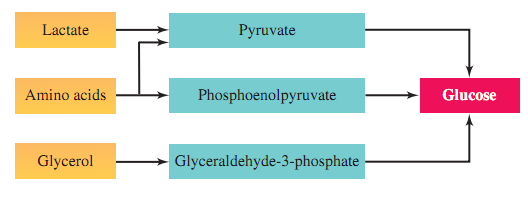 Can you:
Define it
Why its important
https://en.wikipedia.org/wiki/Gluconeogenesis
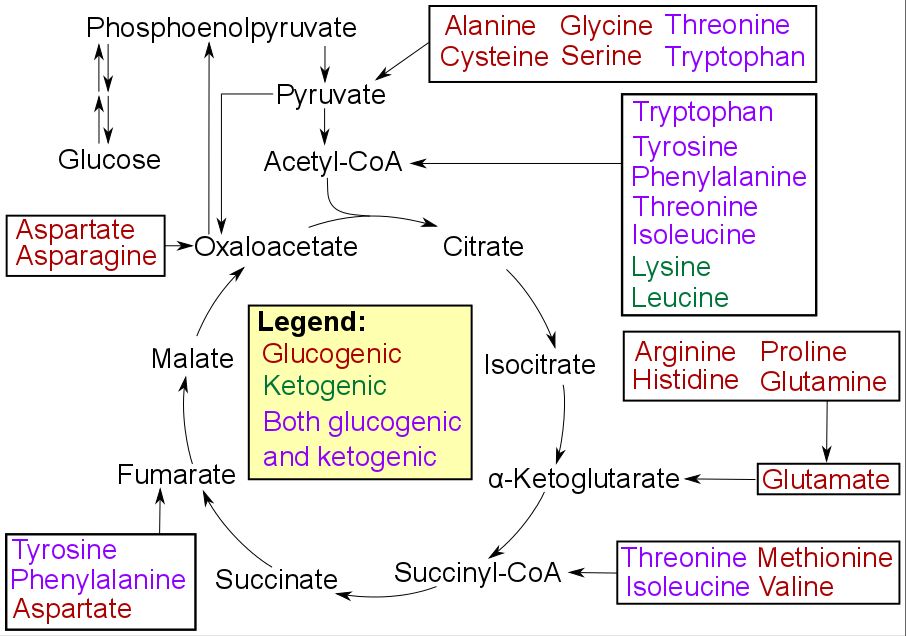 Can you:
Recognize key molecules
Don’t memorize it, use it
Complex Metabolic Pathways (34.7)
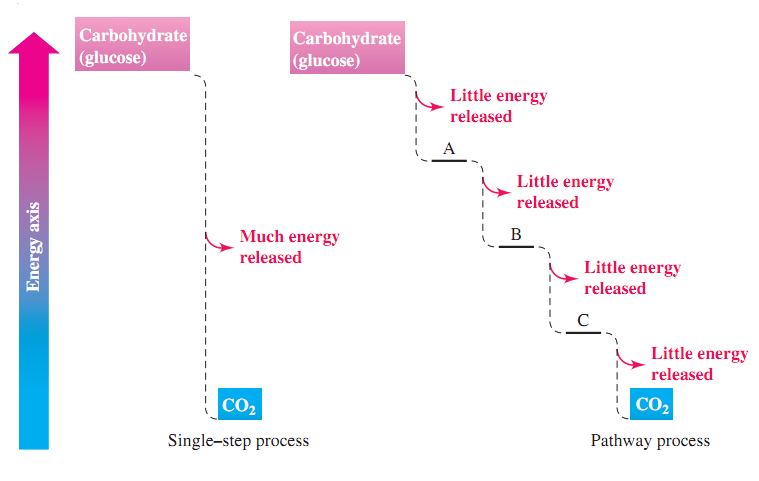 Pathway intermediates (link multiple pathways)
Easier to capture small amounts of energy (safer)
Many points of control
Redundancy – many steps used in multiple pathways
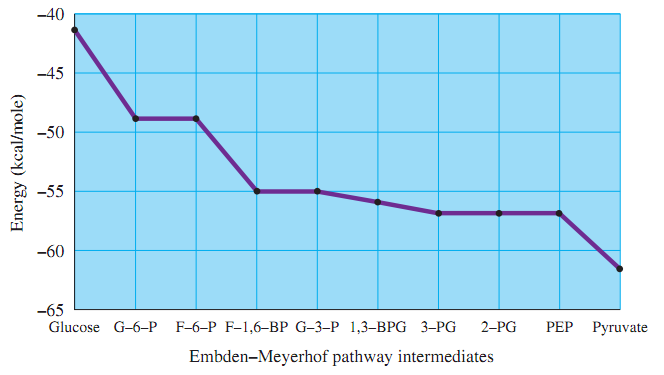 Can you:
What is a metabolic pathway
Why so many steps
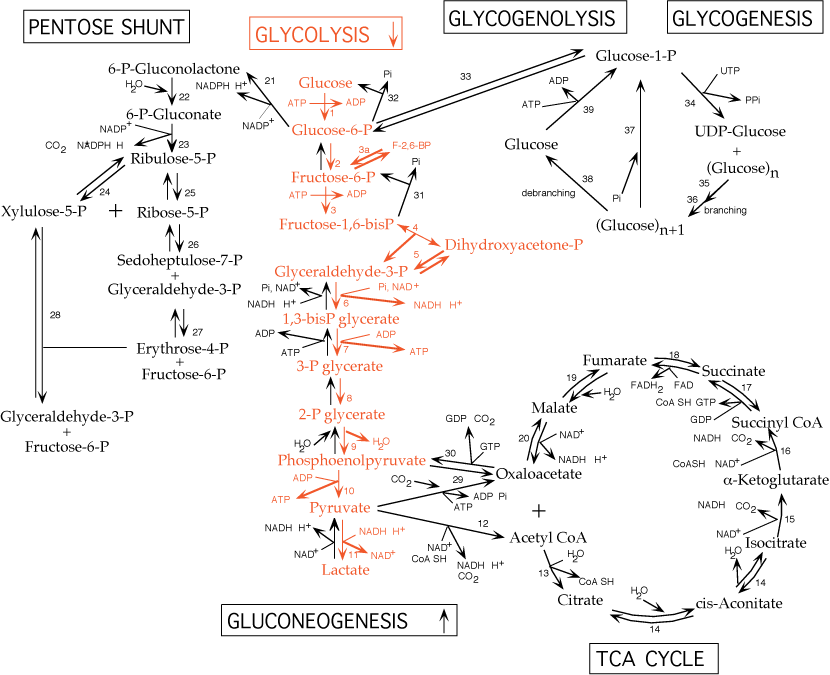 Can you:
Isn’t it beautiful
Why so many steps
Can you:
Big picture/why are they important
Chemical structure
Hormones
Dfn – chemical substances that act as control agents (regulate metabolic pathways)
Produced by endocrine glands, thyroid, parathyroid, pancreas, adrenal, pituitary, ovaries, testes, placenta 
Many hormones function in many species
No single chemical structure/classification
Proteins/Polypeptides
Steroids
AA derivatives
Only small amounts needed (10-6-10-12 M)
Produced in the body (not acquired via diet)
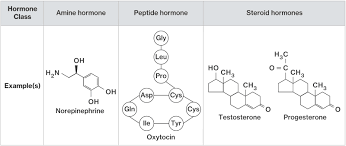 Can you:
1 Example (Table 34.1)
Hormones
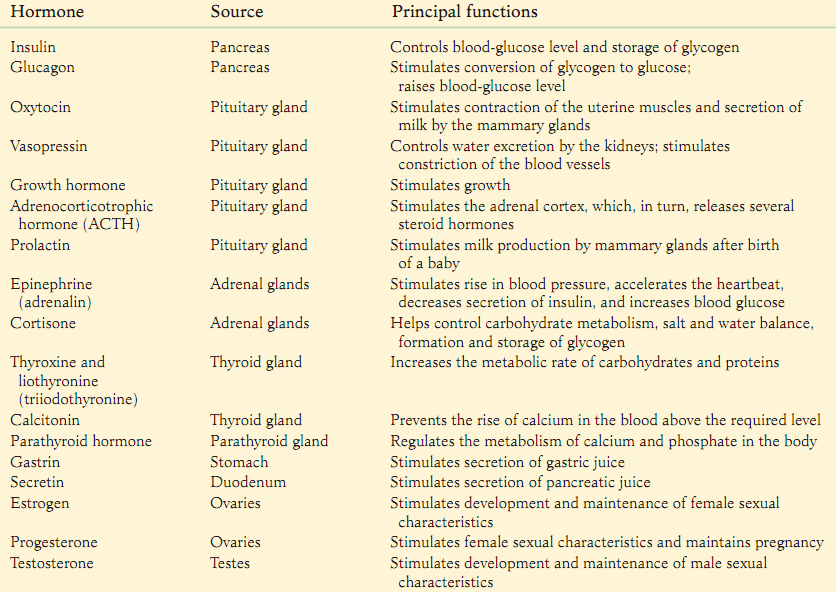